Auswertung kontinuierliche Patientenbefragung KJPP 2024
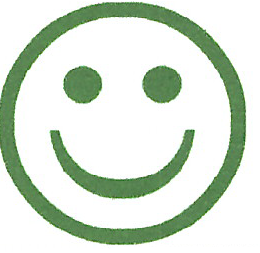 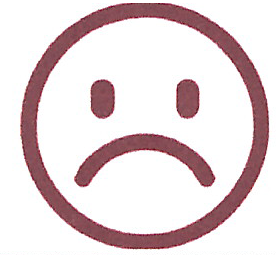 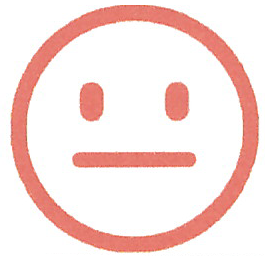 Qualitätsmanagement
05.04.2024
Auswertung Patientenzufriedenheit
Befragungsteilnehmer: 
 Patienten aller KJPP Stationen und Tageskliniken, außer Station 36
 
Befragungszyklus: 
Aushändigung des Fragebogens an jeden Patienten 1-3 Tage vor Entlassung/ Verlegung

Präsentation der Auswertung erfolgt an:
CA KJPP
PDBL
Qualitätsmanagementbeauftragte => Weitergabe an das multiprofessionelle Team der Station/TK
Veröffentlichung im Intranet
www.skh-grossschweidnitz.de
2
Auswertung Patientenzufriedenheit 1. Quartal 2024Benotung 1-3
www.skh-grossschweidnitz.de
3